Kryptoměny? 
Finanční právo
cvičení
Peníze a měna
Penězi může být v obecné rovině vše, co je obecně přijímáno, jako prostředek směny 								(Mishkin, 2004)

Základní funkce peněz:
Prostředek směny
Účetní jednotka
Uchovatel hodnoty
Peníze a měna
Měnou „ „rozumíme onen druh peněz, který v jednotlivém státě ve smyslu právním za peníze platí“									(Bráf, 1888)

Měna je „ druh peněz, který je v daném státě každý povinný přijímat jako platidlo, a který je současně i určitým kriteriálním nástrojem kvantifikace všech jevů a procesů probíhajících v národním hospodářství“		(Grůň, 1996)

Měna jako zákonné platidlo (legal tender, gesetzliches Zahlungsmittel)
Peníze a měna
Rozlišování peněz dle různých kritérií:
Podoba:
Hotovostní (cash)
Bezhotovostní (účetní, žirové)
vs.
(„elektronické peníze“ dle zák. o pl.styku)
Peníze a měna
Rozlišování peněz dle různých kritérií:
Krytí:
Kryté (zejm. drahým kovem)
Nekryté

Vnitřní hodnota:
Plnohodnotné (komoditní)
Neplnohodnotné (fiduciary money)
„Kryptoměny“
Nejedná se o měnu  - není zákonným platidlem
Různé druhy:
Bez emitenta vs. Emitované (Venezuela? Petro..)

Splňují v současné době kryptoměny výše vymezené funkce peněz?
Jsou spíše penězi nebo „investičními“ (spekulativními) instrumenty?
Jako investiční instrument mají povahu soukromoprávní
Jaké vztahy spadají do veřejnoprávní regulace kryptoměn?
Co je to kryptoměna?
Evropský orgán pro bankovnictví
digitální reprezentant hodnoty
není vydána centrální bankou 
není nutně připojena k běžné měně
je používána FO a PO jako prostředek směny
lze elektronicky převést, uložit nebo s ní obchodovat
POJEM  virtuální měna  v českém právním řádu
používán v zákoně č. 253/2008 Sb., o některých opatřeních proti legalizaci výnosů z trestné činnosti a financování terorismu (dále jen „AML“),
§ 2 odst. 1 písm. l) definuje jako elektronicky uchovávanou jednotku bez ohledu na to, zda má nebo nemá emitenta, a která není peněžním prostředkem podle zákona o platebním styku, ale je přijímána jako platba za zboží nebo služby i jinou osobou odlišnou od jejího emitenta.
Přehled nejznámějších kryptoměn
Bitcoin – 2008 – Satoshi Nakamoto.
Ethereum – 2015
Ripple – 2012 
Litecoin – 2011
Právní regulace kryptoměn
Systém peet to peer (klient – klient) – bez potřeby banky 
ČNB nemusí povolovat přijímání úhrad za zboží a služby – zpravidla nepodléhá povolení
Výjimky: 
při obchodování s deriváty, kdy podkladovým aktivem může být kryptoměna. (č. 256/2004 Sb., o podnikání na kapitálovém trhu)
obhospodařování investičního fondu, který investuje do kryptoměn
provádění platebních transakcí v souvislosti s organizací a vypořádáním obchodů s virtuální měnou např. v rámci burzy zaměřené na virtuální měny
ČNB: Virtuální měna není plnohodnotnou národní měnou a není proto platebním prostředkem ve smyslu zákona o platebním styku
Nevýhody a možné problémy kryptoměn
Anonymita transakcí – případ silk road 2.0.
Rozšíření možnosti daňových úniků, praní špinavých peněz a použití k nelegálním obchodům
Riziko dešifrování hackery – prolomení algoritmu
Krádeže… (nevědomky, online – u obchodníků či směnáren, peněženky – USB tokenu, celého hardwaru – Island)
Trestní právo – kvalifikace trestného činu s ohledem na hodnotu škody
Insider trading…
Rozdělení Bitcoinu na dvě samostatné „měny“ .. Jednotky..
Podléhá obchodování s měnou DPH? 
Omezený počet jednotek – deflace (aktuální ekonomie a ekonomické teorie stojí na Inflaci – povzbuzování ekonomiky)
Dělení odměny za těžbu… vyplatí se těžba?
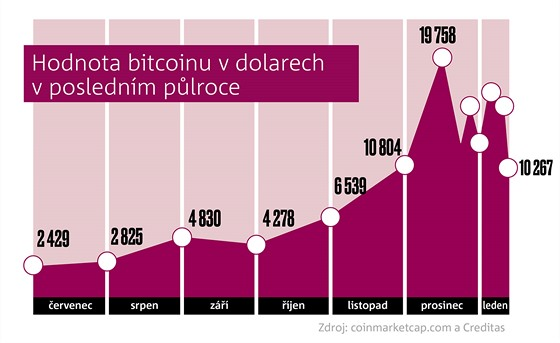 Otázky?
Děkuji za pozornost


Damian Czudek